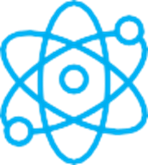 F I Z I K A
7- sinf
MAVZU: BOBNI TAKRORLASHGA DOIR TOPSHIRIQLAR 
( NAZORAT ISHI)
1-TOPSHIRIQ
Tezligi 30 m/s bo‘lgan velosiped va avtomashinaning   impulslarini toping.
Velosipedning massasi 100 kg (haydovchisi bilan birgalikda), avtomashinaning massasi esa 2400 kg ga teng.
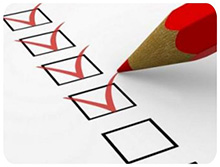 1-TOPSHIRIQ
Yechish:
Javob:
2-TOPSHIRIQ
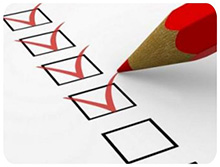 Osmaga osilgan jismga bog‘langan ip pastga qarab 4 s davomida 10 N kuch bilan tortib turildi. Jismga ta’sir etgan kuch impulsini toping.
2-TOPSHIRIQ
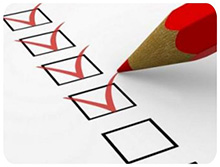 Berilgan:
   t= 4 s
   F = 10 N
   Topish kerak:
          I = ?
Formulasi:
F
Yechish:
Javob:
3-TOPSHIRIQ
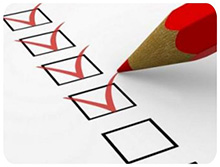 Sohilda tinch turgan qayiqdan    massasi    60 kg bo‘lgan   odam    5 m/s     tezlik bilan sakraganda, qayiq 0,2 m/s tezlik olgan bo‘lsa, qayiqning   massasini aniqlang.
3-TOPSHIRIQ
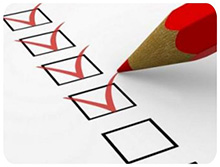 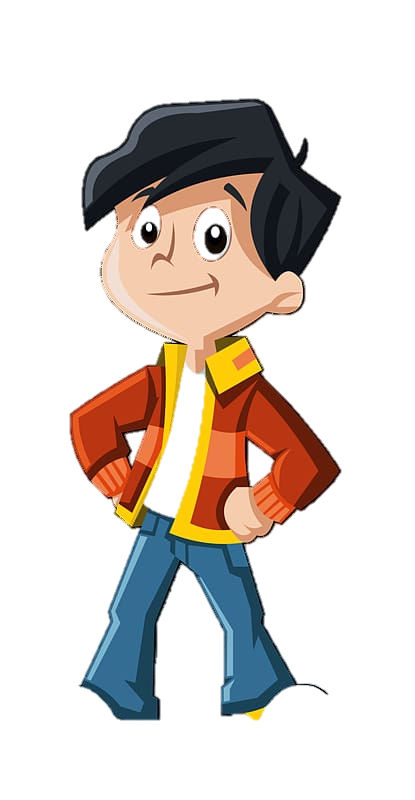 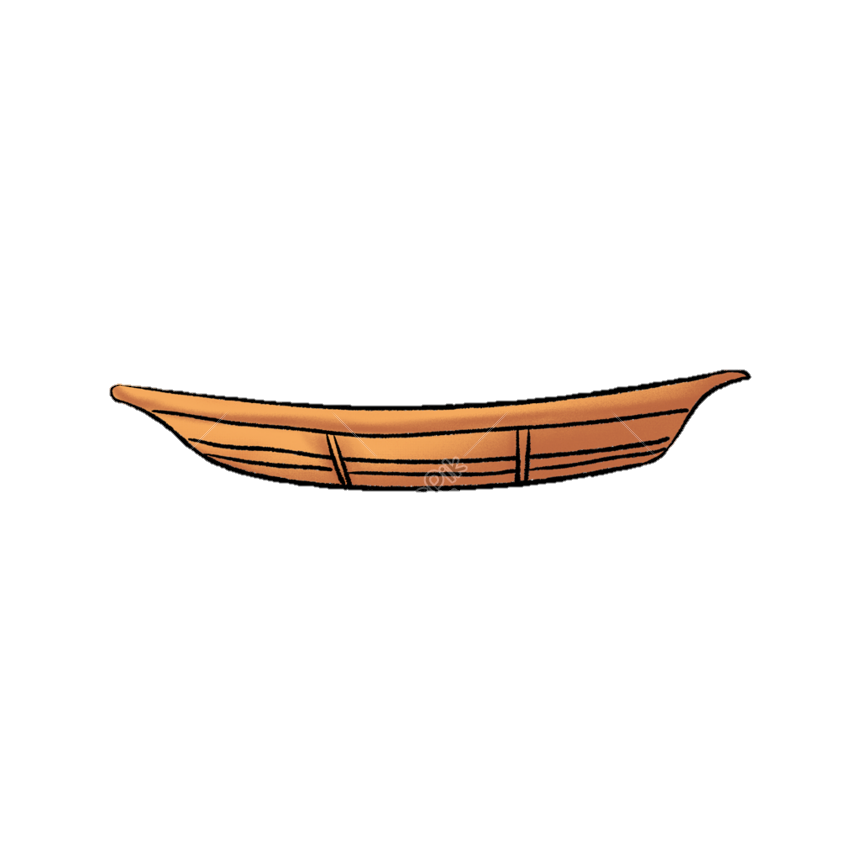 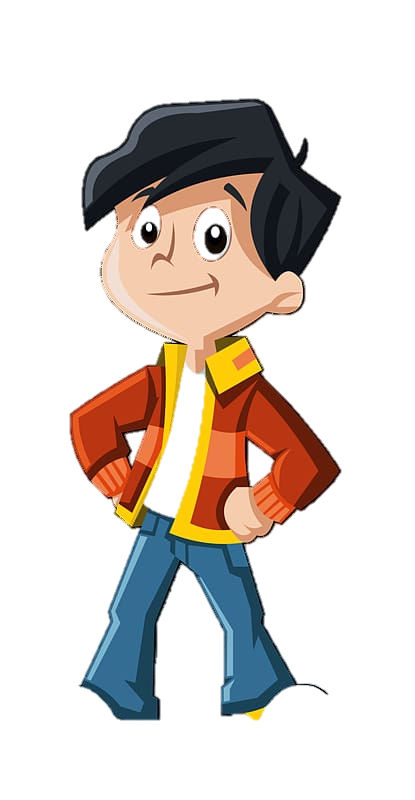 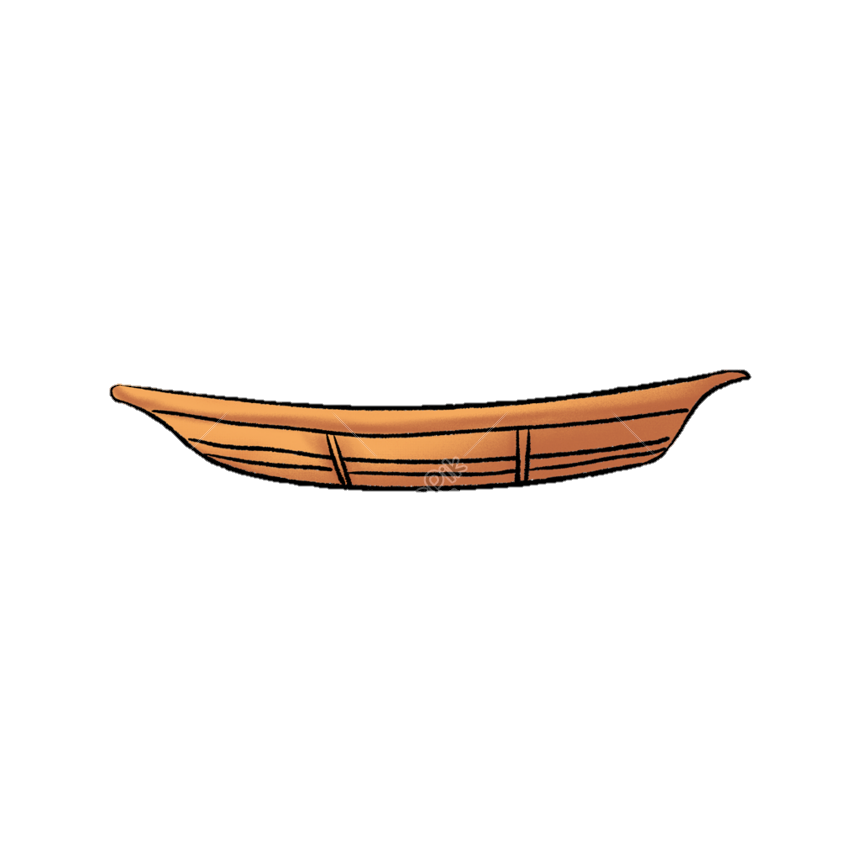 3-TOPSHIRIQ
Formula:
Yechish:
Javob:
4-TOPSHIRIQ
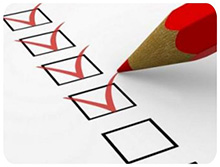 Massasi 0,4 kg bo‘lgan to‘pga 0,01 s davomida zarb berilganda u 20 m/s tezlik oldi. To‘p qanday kuch bilan tepilgan?
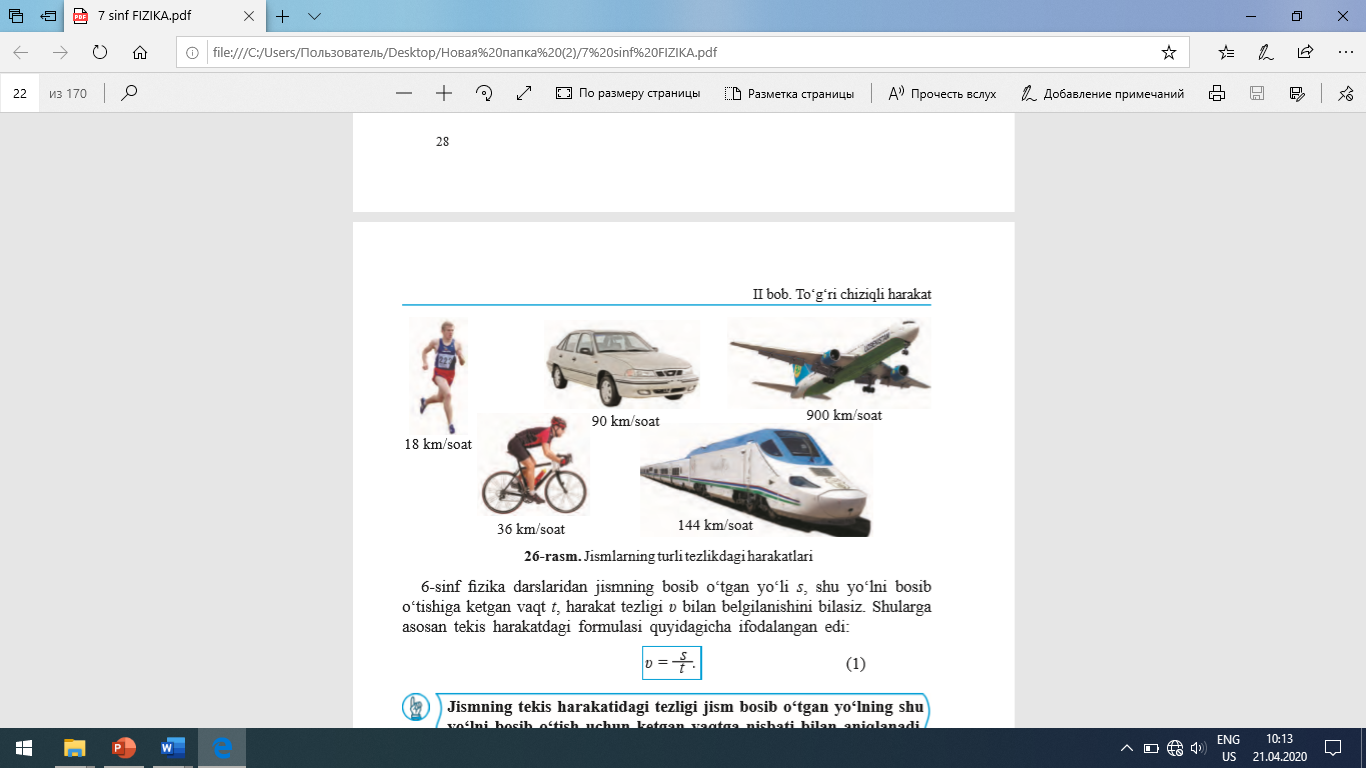 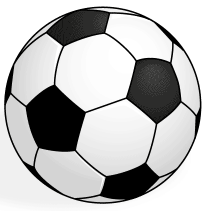 4-TOPSHIRIQ
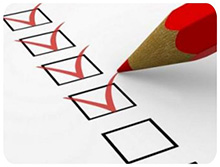 (1)
I = F t
(2)
(3)
Yechish:
Javob:
F = 800 N
5-TOPSHIRIQ
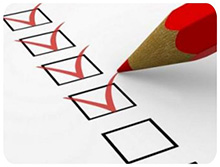 6 m/s tezlik bilan harakatlanayotgan 30 kg massali aravachaga 6 kg yuk qo‘yildi. Bunda aravacha tezligi qanchaga kamaydi?
5-TOPSHIRIQ
5-TOPSHIRIQ
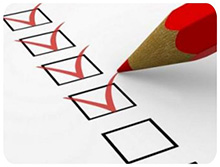 (1)
(2)
(3)
Yechish:
Javob:
Mustaqil bajarish uchun topshiriqlar:
Tezligi 40 m/s bo‘lgan velosipedning  impulsini toping. Velosipedning massasi 100 kg (haydovchisi bilan birgalikda) ga teng.
Osmaga osilgan jismga bog‘langan ip pastga qarab 20 s davomida 80 N kuch bilan tortib turildi. Jismga ta’sir etgan kuch impulsini toping.
Mustaqil bajarish uchun topshiriqlar:
3. Sohilda tinch turgan qayiqdan    massasi    40 kg bo‘lgan   odam    8 m/s     tezlik bilan sakraganda, qayiq 0,4 m/s tezlik olgan bo‘lsa, qayiqning massasini aniqlang.
4. Massasi 0,5 kg bo‘lgan to‘pga 0,01 s davomida zarb berilganda u 15 m/s tezlik oldi. To‘p qanday kuch bilan tepilgan?
Mustaqil bajarish uchun topshiriqlar:
5.  Nima uchun muz ustida sirpanib ketganimizda orqaga yiqilamiz?
O‘tmishda yurtimizda “Qo‘qon arava” nomi bilan mashhur aravalardan foydalanilgan. Nima uchun ularning g‘ildiraklari otning bo‘yidan ham baland qilib yasalgan?